Advanced Development Techniques
DLL
Reflection
Advanced Development Techniques
DLL
Reflection
Executable files
Binary executables
https://en.wikipedia.org/wiki/Comparison_of_executable_file_formats
Container format: executable code and all required data in one bundle
Same parts: Header, Imports, Data (RW/RO), Code Segment/.Text
Linux: ELF = Executable and Linkable Format 
Typically a binary executable (not a script executable!) or SO file
Extra feature: fatELF = several platform-dependent executables in one platform-independent file
Windows: PE = Portable Executable 
All EXE/DLL file
Extra feature: icon in the file (with ELF: elfres), „more simple” (non-global) import namespaces
https://storage.googleapis.com/google-code-archive-downloads/v2/code.google.com/corkami/PE101-v20L.png
3
The most simple „Hello, World”
Hello1.asm
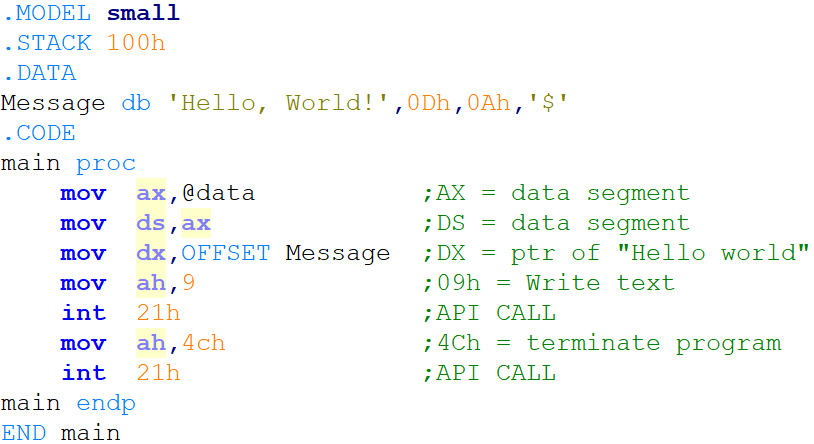 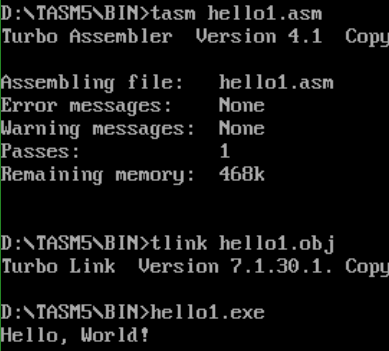 4
With subroutine call
Hello2.asm
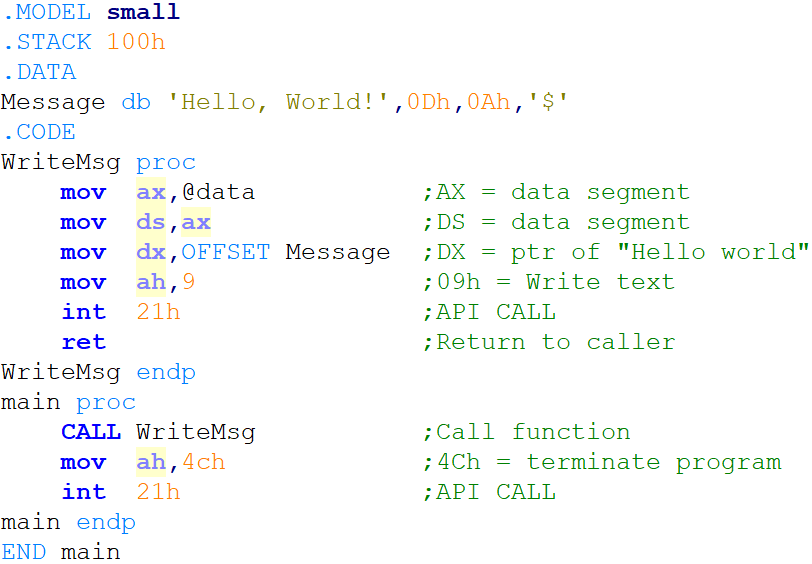 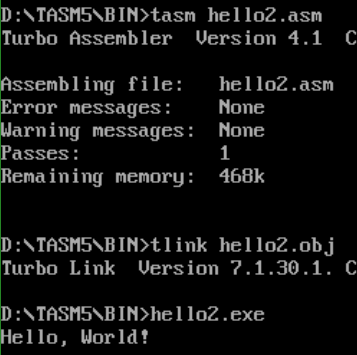 5
If methods are not in the same module…
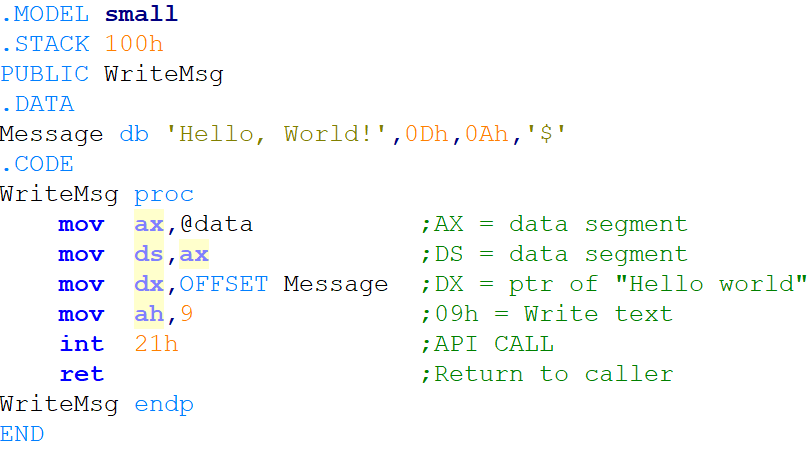 Hello3a.asm
Hello3b.asm
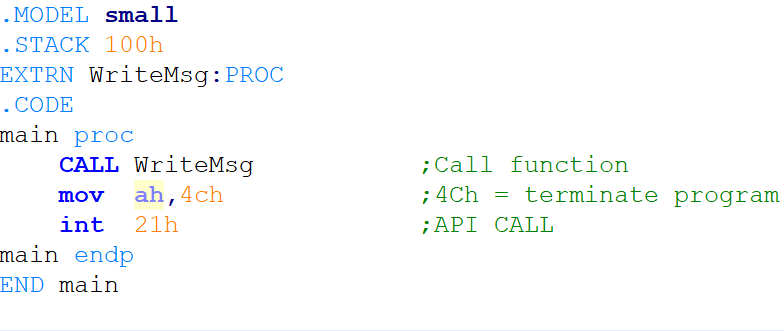 6
Code, Compile, LINK – static linking!
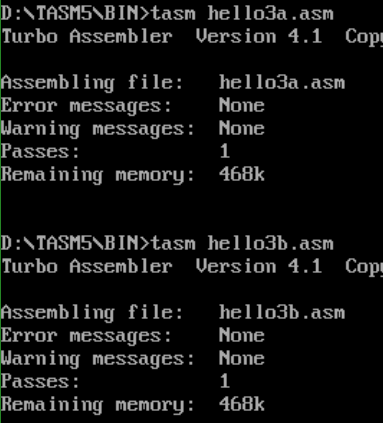 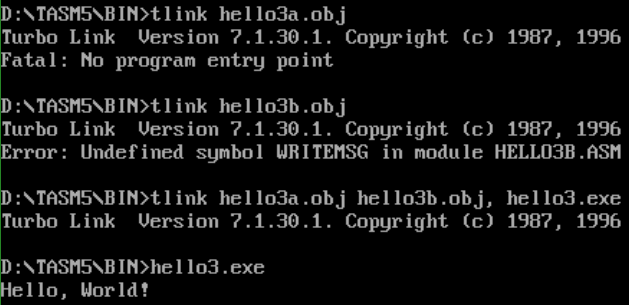 7
Classic compile process
Object File: An intermediate binary machine code representation, generated by the compiler from the source 
Contains: the compiled code, relocation data, used by the linker to generate the executable

The external library code is merged into the EXE file if static linking is used. It is contained in an external file if dynamic linking is used
SOURCE
(.cpp, .pas, .c, .cs, .*)
PREPROCESSING,
COMPILE
EXTERNAL OBJECT/LIBRARY FILES
(.o, .obj, .so, .dll)
OBJECT FILE
(.o, .obj)
LINKING
Executable file
(.exe)
8
[Speaker Notes: Relokációs adatok: az adott modulból fordított 0-s cím helye alapján a metódus entry point-ok elhelyezkedése a végső EXE file-ban
http://en.wikipedia.org/wiki/Relocation_%28computing%29]
Static linking
All functions/resources are within the executable file
The location of those are known to the compiler
So the references to those can be pre-defined, because all functions are located in the same address space
The same function/resource is loaded by all programs using the given feature  waste of resources
All classic (non-overlay) DOS programs (e.g.: Turbo Pascal)
Program
SomeFunct1
SomeFunct2
SomeFunct3
Constant1
Constant2
Constant3
Main Code
.
@SomeFunct3
.
.
@SomeFunct1
.
.
9
Dynamic linking
Some methods/resources are outside the memory allocated to the process
The exact location of those are not known to the compiler
The reference to those methods are dynamic, determined during run-time (not known during compile-time, the DLL will be loaded by the OS on demand)
The same method can be used by multiple processes  shared (~ Shared Object)
Most of the modern programs work this way (static linking: rare)
Program 1
.
@SomeFunct2
.
DLL
SomeClass1
SomeFunct2
SomeFunct3
SomeClass2
Program 2
.
@SomeFunct3
.
10
Static vs Dynamic Linking
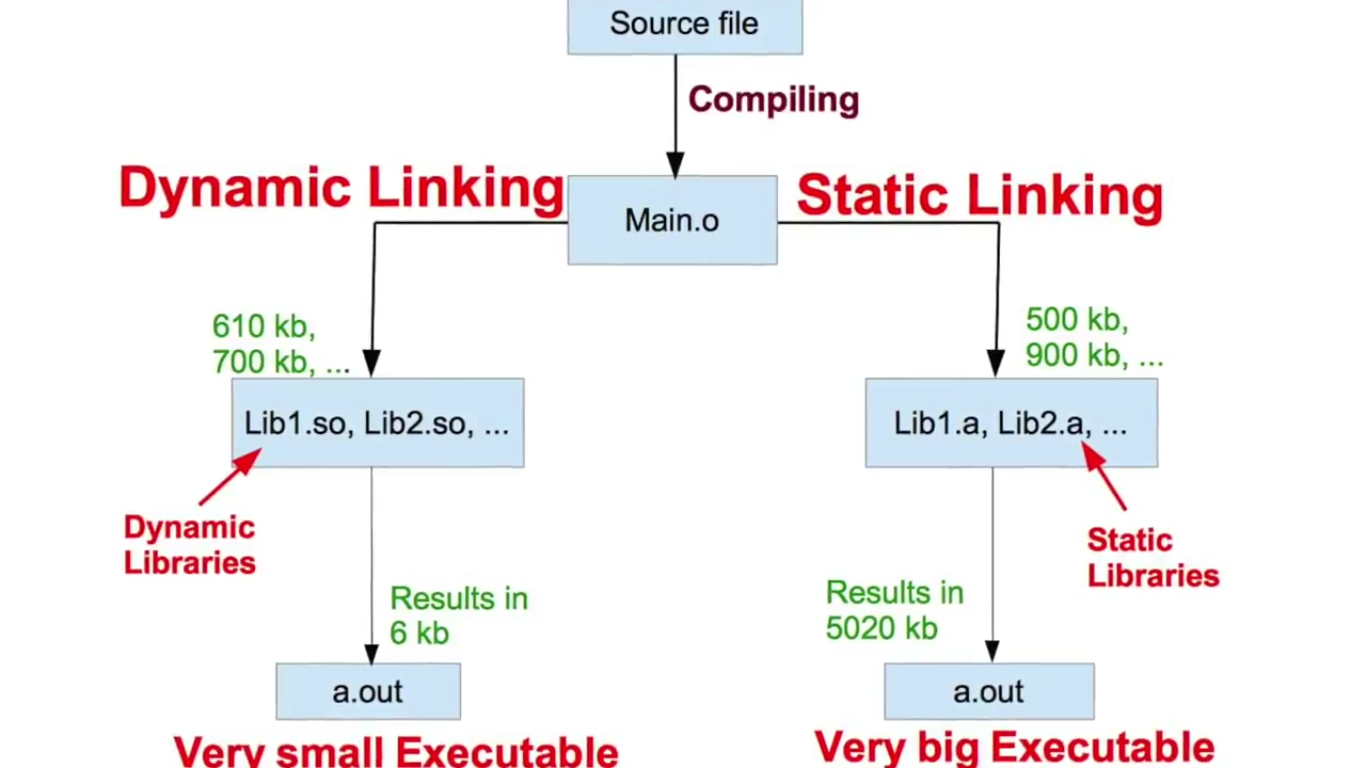 11
RDATA, DATA, CODE/TEXT
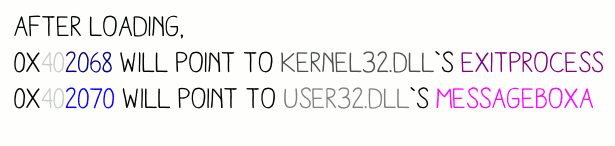 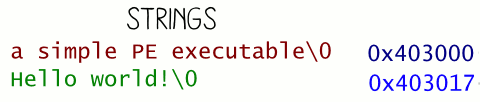 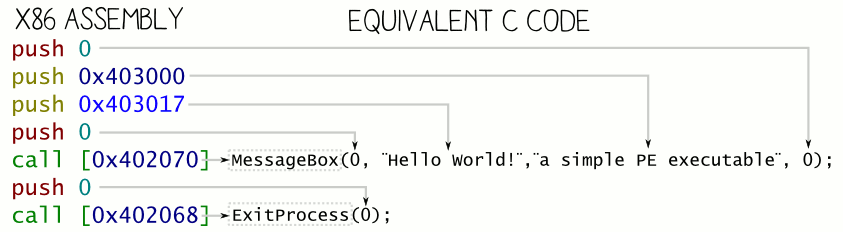 12
Dynamic Link Library / Shared Object
Almost all modern applications work this way; static linking is still possible but almost never used
Same task: Windows has DLL files, Linux has SO files
Separately compiled, only attached to the executable during the execution(= dynamic, true for both)
Only loaded to the memory once, multiple programs can use the same file(= shared, true for both, in.NET only partially (AppDomain))
Windows OS: distinguish between native and managed executables:
Native / Unmanaged: It contains binary code that is processed directly by the OS/CPU; procedural code, simple types, direct HW accessLanguage-independent (anything can be compiled to this kind of EXE/DLL files),  but platform-independent
Managed: Contains one (or more) classes, only the .NET/JVM framework can work with itLanguage- and platform-independent (if the.NET/JVM system is available)With .NET, these are DLL/EXE files, in JVM these are CLASS/JAR files
13
[Speaker Notes: „Korlátozottan igaz” = AppDomain –enként egyszerhttps://msdn.microsoft.com/en-us/library/vstudio/43wc4hhs%28v=vs.100%29.aspx]
Managed/Unmanaged
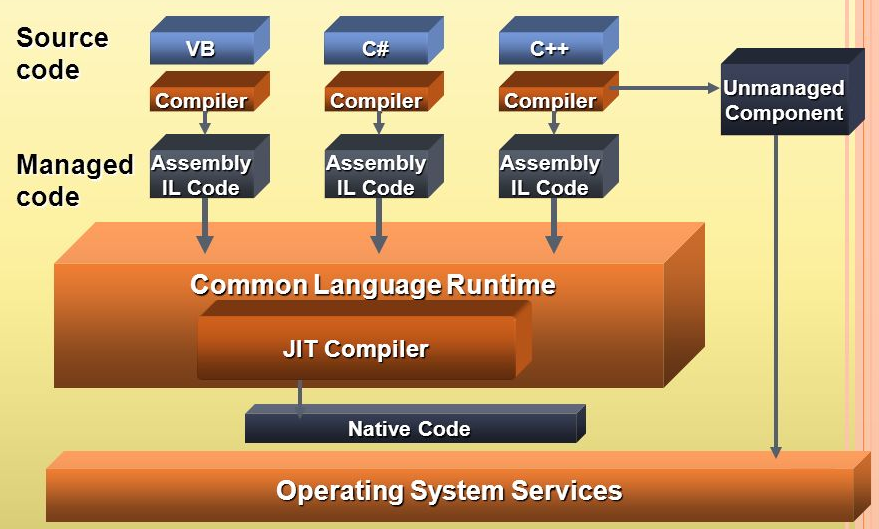 14
Native DLL files
Loaded from the current directory or from %PATH%
%PATH% = a WINDOWS, SYSTEM, SYSTEM32 folders
Slow load time
DLL HELL
No solution for versioning
Different apps require different versions of the same DLL
The different versions might cause problems, especially when uninstalling
„Solution”: DLL stomping OR all DLL next to the EXE…
Linux solution: file-level package manager + versioned symlinks
.NET solution: GAC = Global Assembly Cache
Windows API
A set of unmanaged DLL files, containing system methods
Low-level operations, HW access
All public functionality of the OS is available
The more important features have.NET wrappers, but the lowest level still uses WINAPI calls (e.g. System.Diagnostics.Stopwatch = QueryPerformanceCounter)
15
Calling a native DLL
Platform-dependent
32 / 64 bits (CPU bit length)
OS dependent
Language independent?
Theoretically yes, but…
Passing parameters
Returning a result (complex types?)
Who frees what?
Possibilities: cdecl, stdcall, fastcall, …
https://en.wikipedia.org/wiki/X86_calling_conventions
Accessible methods?
Cannot be queried from code, must be verified during development
dumpbin /exports
The dependencies of the used DLL
Cannot be queried from code, must be verified during development
Dependency Walker
16
Calling native DLL in C#
Attached during execution time
No verification (for existence of the DLL/Entry point) is performed by the compiler

Platform Invoke (P/Invoke: call native DLL method from managed environment)  DllImport attribute
 using System.Runtime.InteropServices;
 [DllImport("winmm.dll", SetLastError = true)] static extern bool PlaySound(string pszSound,                            UIntPtr hmod, uint fdwSound);
 string fname = @"c:\Windows\Media\tada.wav"; PlaySound(fname, UIntPtr.Zero, 1);

WINAPI signatures, imports: www.pinvoke.net
17
Managed executables
EVERY method call we ever had in C# was a DLL call
A project’s „References” part will store which DLLs are accessible from the project
The compiler checks the existence of the DLL and the class/method
Fast load time, the same speed as with our own code
Calling managed DLL files
Project/Add reference
OR: install via Nuget
After this, the namespaces and the classes/methods in the DLL are accessible
EXE or DLL?
In .NET, no big difference, both contain managed classes, and same IL code
The classic (PE) part of the EXE only loads up the CLR interpreter
The EXE must contain a single static void/int Main()
Project types: Console App / WPF or Windows Forms / Class Library
18
[Speaker Notes: DLL HELL: verziózás hiánya, régi verzióval történő felülírás, nincs központi tár
http://en.wikipedia.org/wiki/DLL_Hell]
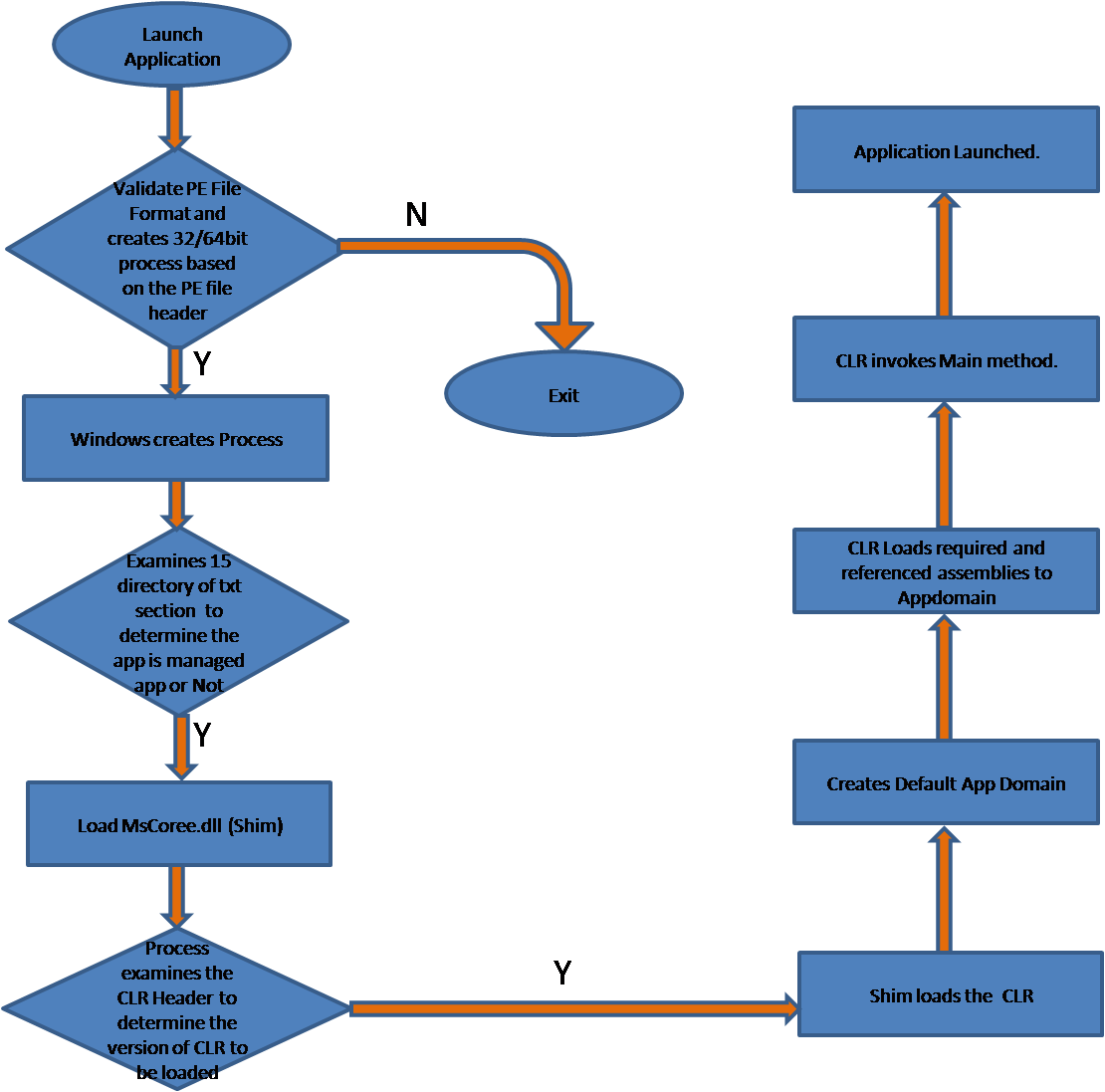 Executing an EXE file (.NET)
19
Managed Assembly - Sandboxing
AppDomain
A security layer between the .NET assembly and the OS process
Regulates the execution of the code and the access of resources
For example when using a web application, the .NET applications of a single website (Virtual Directory) can access the same resources even if they are different assemblies. Different websites can access different resources, even if the same .EXE file is launched
There can be multiple AppDomain inside a singleWin32 process
Separation of resources sandboxing
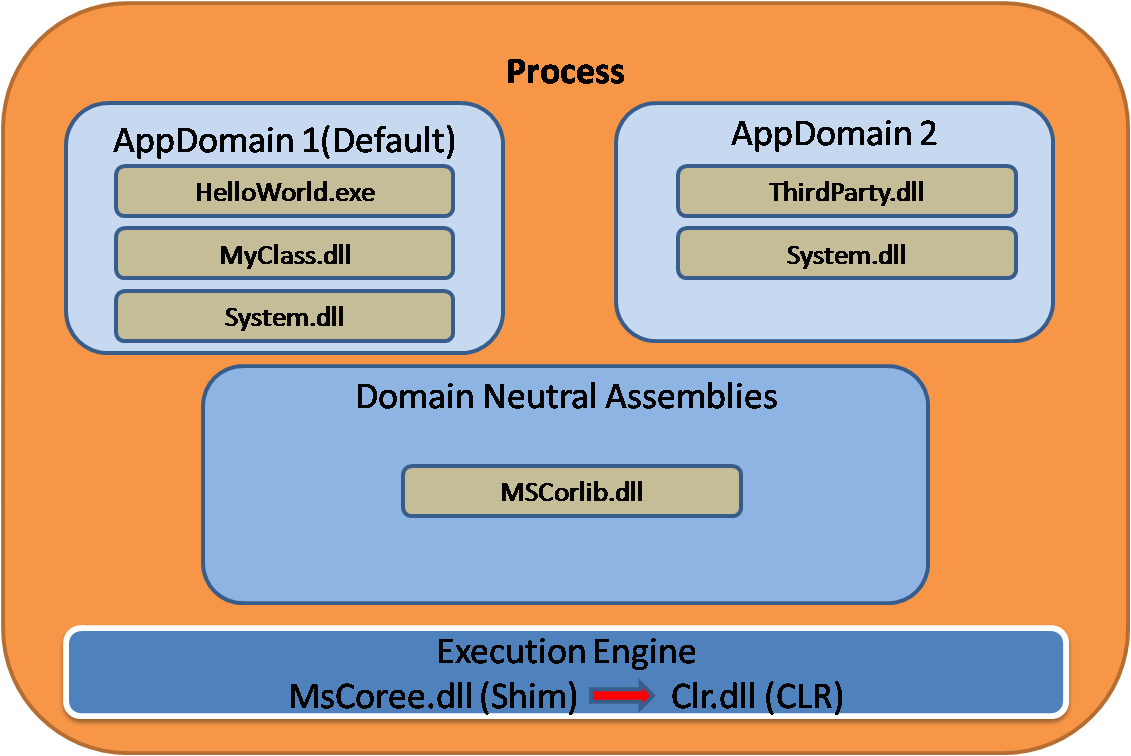 20
[Speaker Notes: DLL HELL: verziózás hiánya, régi verzióval történő felülírás, nincs központi tár
http://en.wikipedia.org/wiki/DLL_Hell]
Loading managed DLL files
Fusion
A .NET module that performs the loading of managed DLL files
„Assembly binding”: the series of steps that are executed when an executable’s external references are searched and loaded
Enable logs: fuslogvw.exe / Registry entries
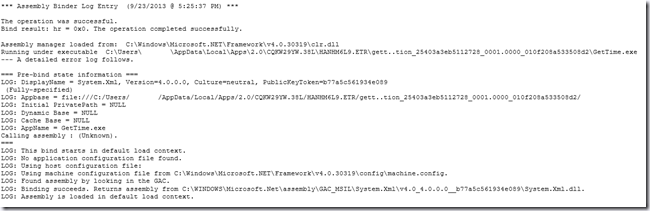 21
[Speaker Notes: DLL HELL: verziózás hiánya, régi verzióval történő felülírás, nincs központi tár
http://en.wikipedia.org/wiki/DLL_Hell]
Tools
gacutil.exe
Register / unregister DLL files from the GAC; this includes official .NET DLLs
Possibility to handle versions and dependencies
In the docs it can be checked that a class/namespace is found in which DLL
NuGet
Central .NET package manager, typically for managed DLL files
Tools/NuGet Package Manager/Manage NuGet Packages for Solution
Can be used from a Powershell commandline (Install-Package)
Almost all C# library/tool is downloadable
Handles dependencies/updates
Consolidate: handle different versions in one solution
Dotpeek (ILDasm, Reflector …)
They allow the inspection of IL codes inside .NET DLL/EXE files
Can show information accessed via Reflection (later)
Reverse engineer into C# code (usually in a readable format, except if a Code Obfuscator is used)
22
Managed Asembly contents
Assembly ~ Executable unit ~ managed .NET EXE/DLL file (Absolutely no relations with the assembly language!)
Assembly Manifest/Metadata
Name
Version
Culture/Localization info
Internal file/resource list
Type metadata
List of references
Type metadata
All information about the contained classes/types
Can be processed using reflection
IL/CLR code (decompile: with DotPeek/ILDasm…)
Resources
23
Advanced Development Techniques
DLL
Reflection
Reflection
A program/class can analyze and change its own structure and behavior in run-time
High-level language (Java, PHP, … C#)
Different approaches / support in different languages
C#: System.Reflection namespace
In .NET, we usually use it to analyze types during run-time
It would be possible to create type/methods/blocks: System.Reflection.Emit
This is possible because of the meta-data (descriptor information) located next to the types in the .NET assemblies
Assembly: .exe, .dll (sort-of)
Assembly metadata: references, types, namespaces ...
Type metadata: interfaces, base classes, members
Member metadata: visibility, parameters, property methods...
Used by multiple .NET technologies
Tests, Intellisense, Serialization, WCF, EF
25
[Speaker Notes: Hátránya: NAGYON LASSÚ!!!]
Metadata
Visual Studio Command Prompt / Ildasm.exe, Ctrl+M
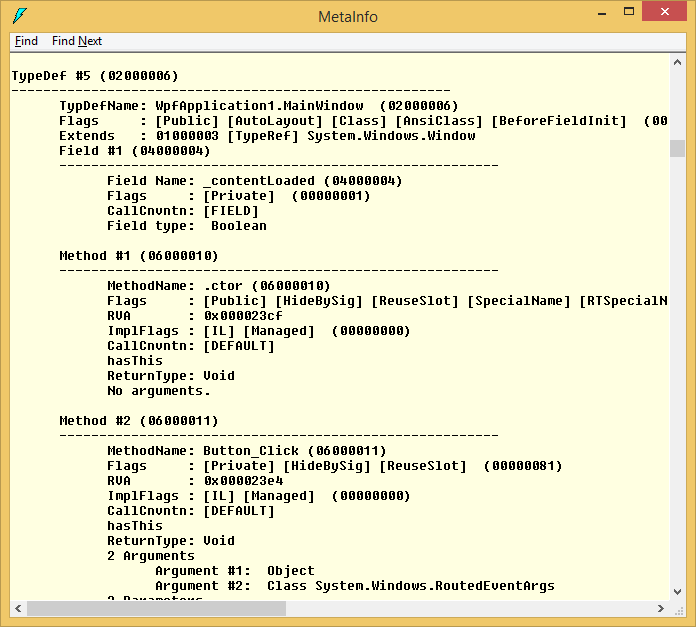 26
Assembly
Assembly a = Assembly.GetExecutingAssembly();
Assembly a = Assembly.LoadFrom(„Path.To.Assembly”);
Assembly a = Assembly.Load(bytes);
Assembly a = type.Assembly;

a.GetTypes() – types in the assembly
a.EntryPoint – entry point (Main() in exe files)
27
Type
Type t = assembly.GetType(„Type.Name.In.Assembly”);
Type t = typeof(int);
Type t = typeof(T);
Type t = obj.GetType();
Type t = Type.GetType(„Type.Name.In.Any.Assembly”);
Full „assembly-qualified name” might be required

t.FullName, t.AssemblyQualifiedName – name of type
t.BaseType, t.IsSubclassOf(anotherType), t.IsAssignableFrom(anotherType) – examine base/inheritance
28
[Speaker Notes: typeName can be the type name qualified by its namespace or an assembly-qualified name that includes an assembly name specification. See AssemblyQualifiedName.
If typeName includes the namespace but not the assembly name, this method searches only the calling object's assembly and Mscorlib.dll, in that order. If typeName is fully qualified with the partial or complete assembly name, this method searches in the specified assembly. If the assembly has a strong name, a complete assembly name is required.

TopNamespace.SubNameSpace.ContainingClass+NestedClass, MyAssembly, Version=1.3.0.0, Culture=neutral, PublicKeyToken=b17a5c561934e089]
MethodInfo, PropertyInfo, FieldInfo
PropertyInfo pi = t.GetProperty("PropName");
PropertyInfo[] pis = t.GetProperties();
FieldInfo fi = t.GetField("FieldName");
FieldInfo[] fis = t.GetFields();
MethodInfo mi = t.GetMethod("MethodName");
MethodInfo mis = t.GetMethods();

We can use the BindingFlags parameter to filter the results
PropertyInfo pi = t.GetProperty("PropName", BindingFlags.Static | BindingFlags.NonPublic)
We can access non-public members
SHOULD NOT BE USED to bypass visibility
VERY SLOW!!!
29
Example
The accessed types/members can be used in execution time
List<int> something = new List<int>();something.Add(8);int cnt = something.Count;
Type listType = typeof(List<int>);
MethodInfo addMethod = listType.GetMethod("Add");
PropertyInfo countProperty = listType.GetProperty("Count");

object listInstance = Activator.CreateInstance(listType);

object methodResult = addMethod.Invoke(listInstance, 
                          new object[] { 8 });                // null
object propertyResult = countProperty.GetValue(listInstance); // 1
Slower than the normal code  Only if not doable in any other way (e.g. we want to work with SOMETHING that has an Add method and a Count property)
Flexible code, less overhead, no compiler/intellisense support, not in our schedule: dynamic (DLR)
30
Attributes
We can add custom metadata
Assembly, type or member metadata
System.Attribute descendants
Several pre-existing attributes exist
We can create our own attributes
Special usage
ABOVE the namespace, class, method, property, field
We use the text [XXX], if the class is named XXXAttribute
Later we can use the attributes with reflection
[Obsolete("Do not use this method, use New() instead.")]
static void OldMethod()
{ }

static void NewMethod() { }

static void Main(string[] args)
{
    OldMethod();   //Warningot eredményez
}
31
[Speaker Notes: Példa src: http://www.codeproject.com/Articles/2933/Attributes-in-C]
Typical use cases
The attribute does not affect the normal use of the decorated code
All methods, properties, etc. can be accessed/called in a normal way
We need “someone else” that will use reflection to check for the existence of the attribute, and perform operations
Typical use case: automatic operations/checks
Help other programmer: Obsolete, DisplayName, Description
Affect the behavior of the Visual Studio debugger: DebuggerDisplay, DebuggerStepThrough
Visual Studio, automatic code generation: WebMethod, ServiceContract, OperationContract, FaultContract, DataContract, DataMeber
Usage of code: Serializable, Flags, ThreadStatic, DllImport
Support various automatic features: TestClass, TestMethod, Key, ForeignKey, Column
Other (self-made) metadata: with self-made attribute classes
32
[Speaker Notes: Obsolete – elavult tag jelzése
DisplayName – PropertyGrid vezérlőkben használt tipikusan
Description – vajonmi
DebuggerDisplay – ezt jeleníti meg debug közben
DebuggerStepThrough – nem lehet belelépni F11 gombbal
WebMethod – WCF REST kívülről hívható metódus; a többi WCF SOAP attribútum
Serializable – vajonmi
DllImport – DLL-ből való export használata
Flags – Enumra rakható, használható a bitwise OR
ThreadStatic – Szálanként statikus
TestClass, TestMethod – Unit teszteknél ezekkel jelöljük h hol vannak a tesztek
Key, ForeignKey, Column – EF code-first esetén ezzel jelölhetjük a későbbi táblák kulcsait, vagy esetleg az oszlop-leképezést]
Attributes
CallerMemberName
If the parameter is not specified, then the caller name will be substituted
protected void OnPropertyChanged([CallerMemberName] string propertyName = null)
{
    if (PropertyChanged != null)
    {
        PropertyChanged(this, new PropertyChangedEventArgs(propertyName));
    } 
}
class Settings : Bindable
{
    private string setting1;
    public string Setting1 
    {
        get { return setting1; }
        set { setting1 = value; OnPropertyChanged(); }
    }
}
33
Attributes
Serialization (binary, xml, json...)
[Serializable] 
class Settings
{
    public string Setting1 { get; set; }
    public int Setting2 { get; set; }
    [NonSerialized]
    private int temp;
}

class Program
{
    static void Main(string[] args)
    {
        Settings settings = new Settings();
        //...
        BinaryFormatter formatter = new BinaryFormatter();
        using (FileStream stream = 
                   new FileStream("settings.dat", FileMode.Create))
        {
            formatter.Serialize(stream, settings);
        }
    } 
}
34
[Speaker Notes: A példában bináris, de van még csomó más féle.]
Self-made attribute
Create the attribute class, specifying where it can be applied to








Access the attribute with reflection
Memberinfo is required, all the other attributes are used this way too (by VS)
[AttributeUsage(AttributeTargets.Property)]
class HelpAttribute : Attribute
{
    public string HelpURL { get; private set; }
        
    public HelpAttribute( string helpURL)
    {
        this.HelpURL = helpURL;
    }
}
[Help("http://path.to.my.help.for.setting1.html")]
public string Setting1 { get; set; }
//PropertyInfo propertyInfo = typeof(Settings).GetProperty("Setting1");
HelpAttribute helpAttribute =
     propertyInfo.GetCustomAttribute<HelpAttribute>();

Console.WriteLine(helpAttribute.HelpURL);
35
Annotations
A similar language construct in other languages (Java/PHP)
PHP
In the comment section
Typically used by the IDE/external tools
Not really used in run-time
Java
Interpreted by the compiler
Stays in the compiled classes too
Useable during run-time: https://en.wikipedia.org/wiki/Java_annotation
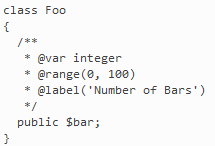 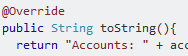 36
Example - XmlSerializer
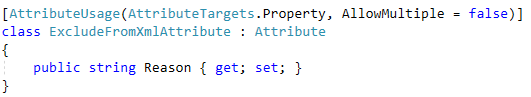 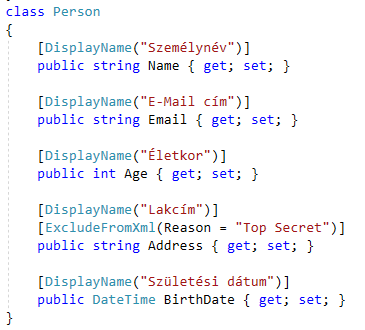 37
Example - XmlSerializer
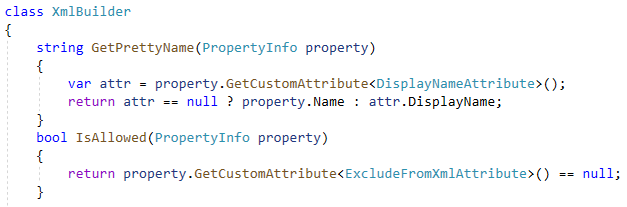 38
Example - XmlSerializer
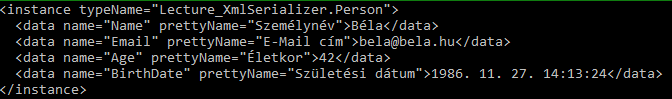 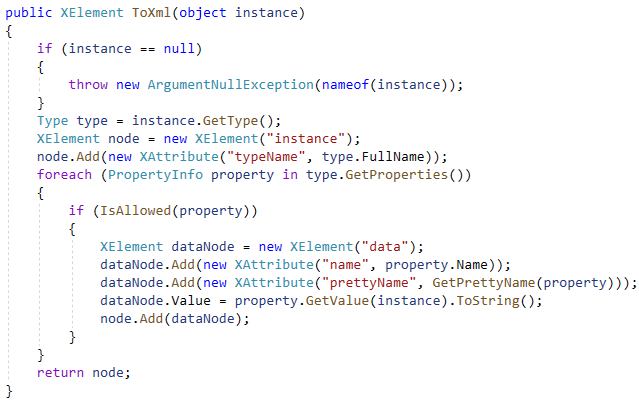 39
Example - XmlSerializer
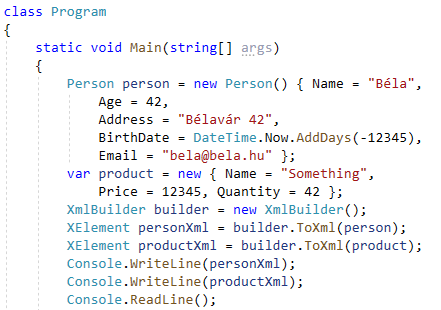 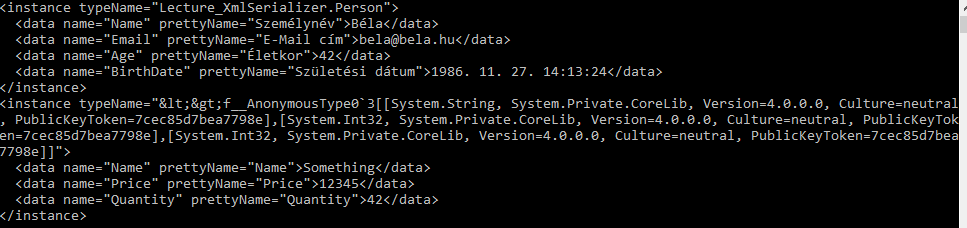 40
Example - Sort by names
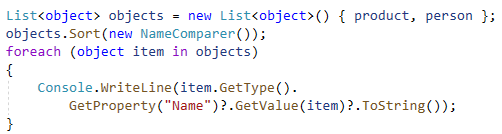 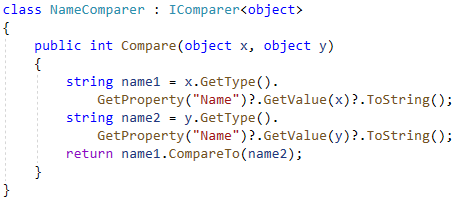 41
Example - Sort by names
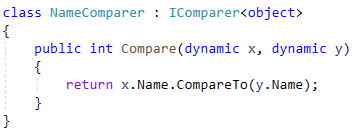 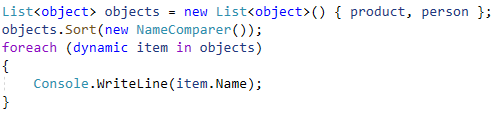 42
Exercise / Reflection
Create a class that is capable of checking a custom object instance if it fulfils a set of custom rules (~ validation)

Use reflection
Using the RangeAttribute we want to set an upper and lower limit for an int property
Using the MaxLengthAttribute we want to set the maximum length of a string property
The matching MaxLengthValidation and RangeValidation classes will perform the true validation. Both classes should implement the IValidation interface, and the validtation should be done using a Validate(xxx) method
The ValidationFactory class is responsible for creating the good validator for the specified attribute instance
The Validator class should have a public bool Validate(object instance) method that actually performs the validation. It should get the appropriate validator instances from the factory, and call the Validate(xxx) method to perform the necessary checks
43
[Speaker Notes: „Korlátozottan igaz” = AppDomain –enként egyszerhttps://msdn.microsoft.com/en-us/library/vstudio/43wc4hhs%28v=vs.100%29.aspx]
SOLID principles
S = Single Responsibility
44